Parent & Child Workshop
Exploring skills through STEM
The East Sussex Primary Careers Hub
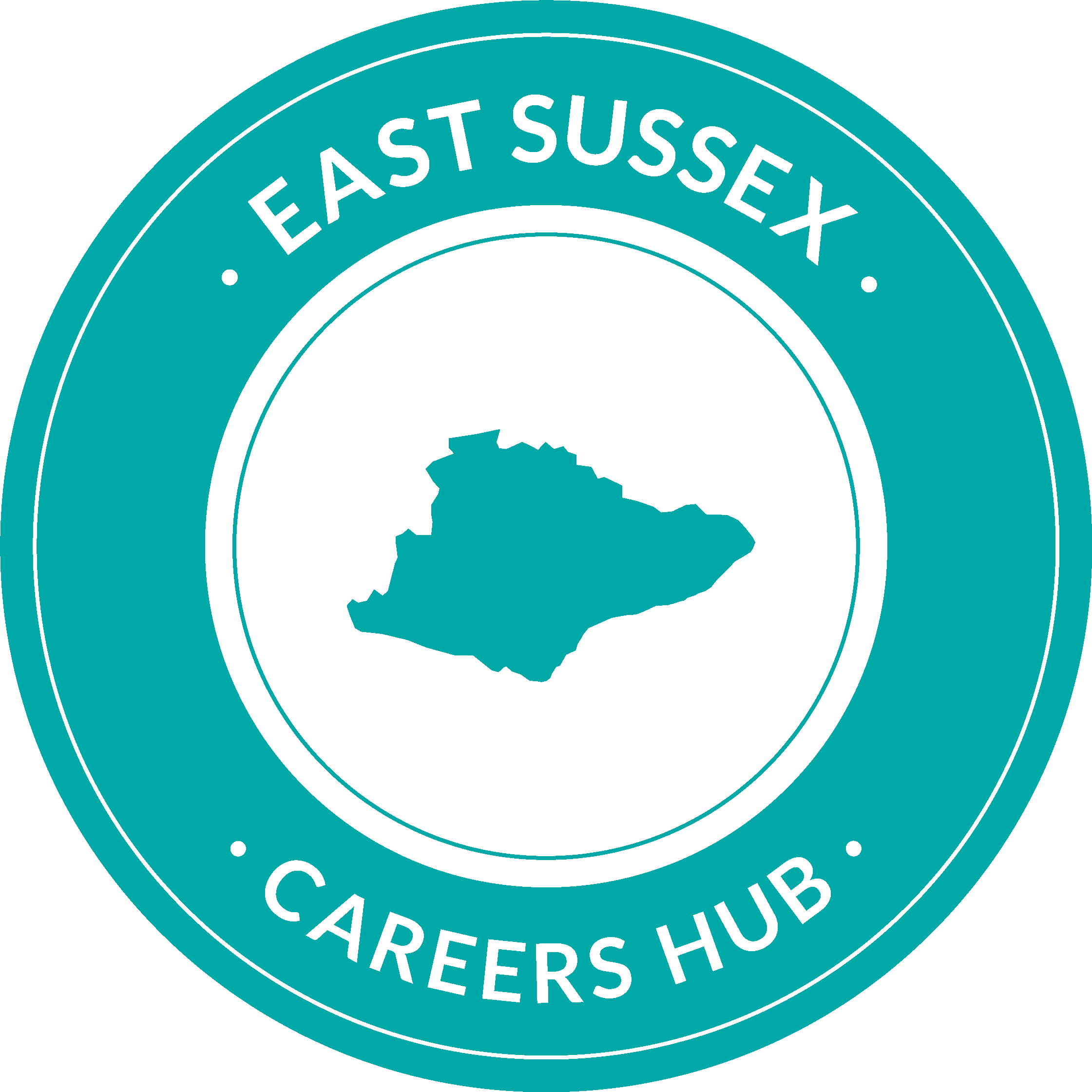 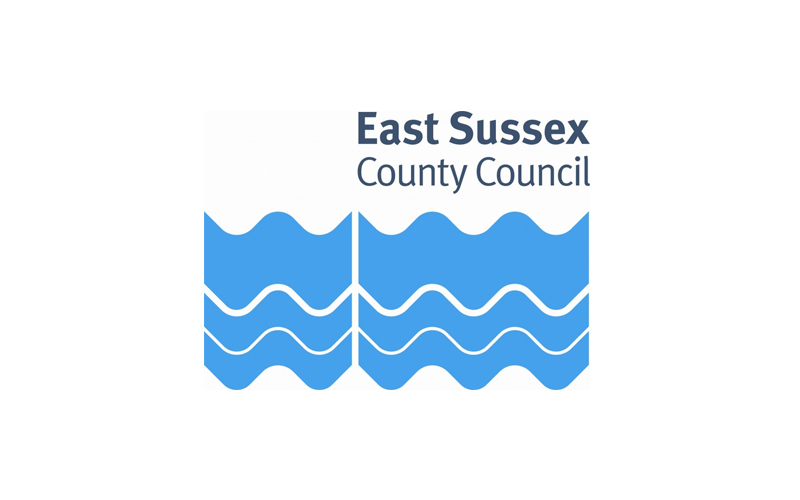 Skills Builder
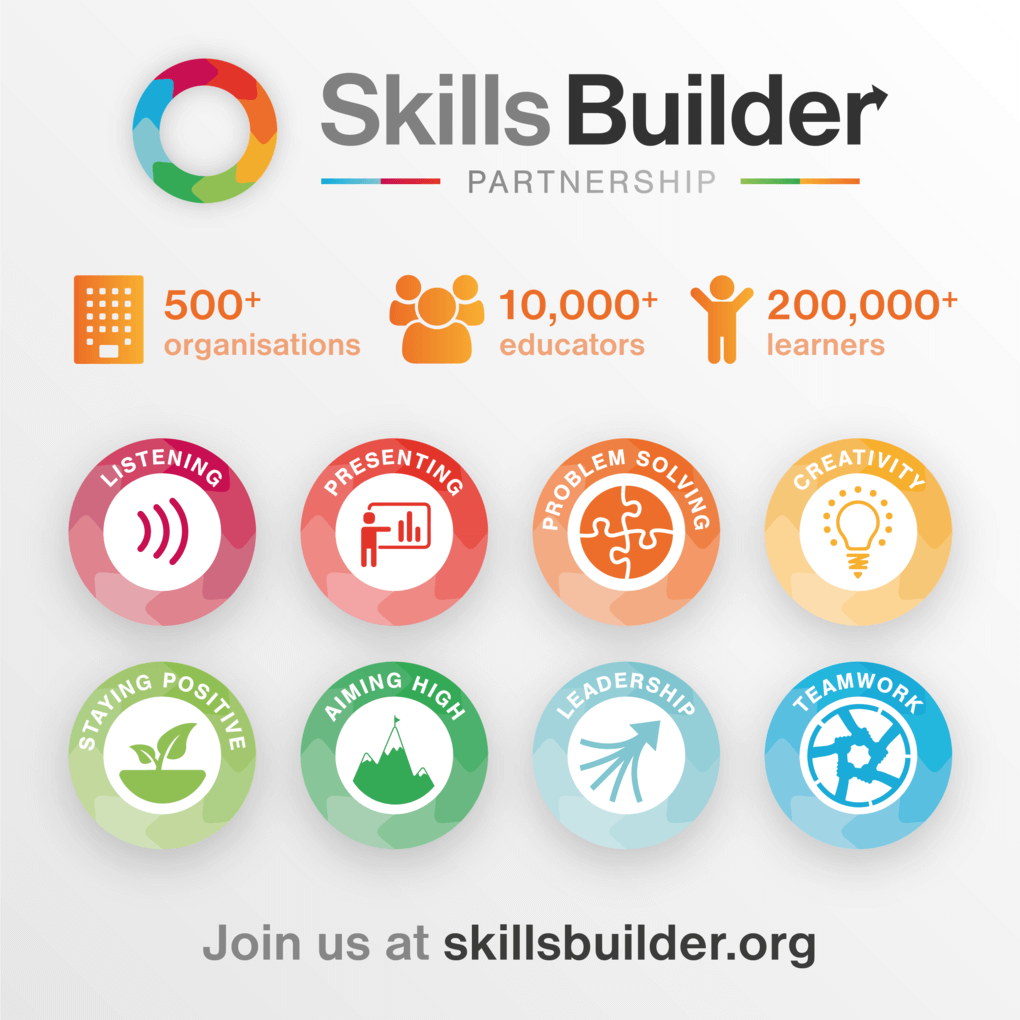 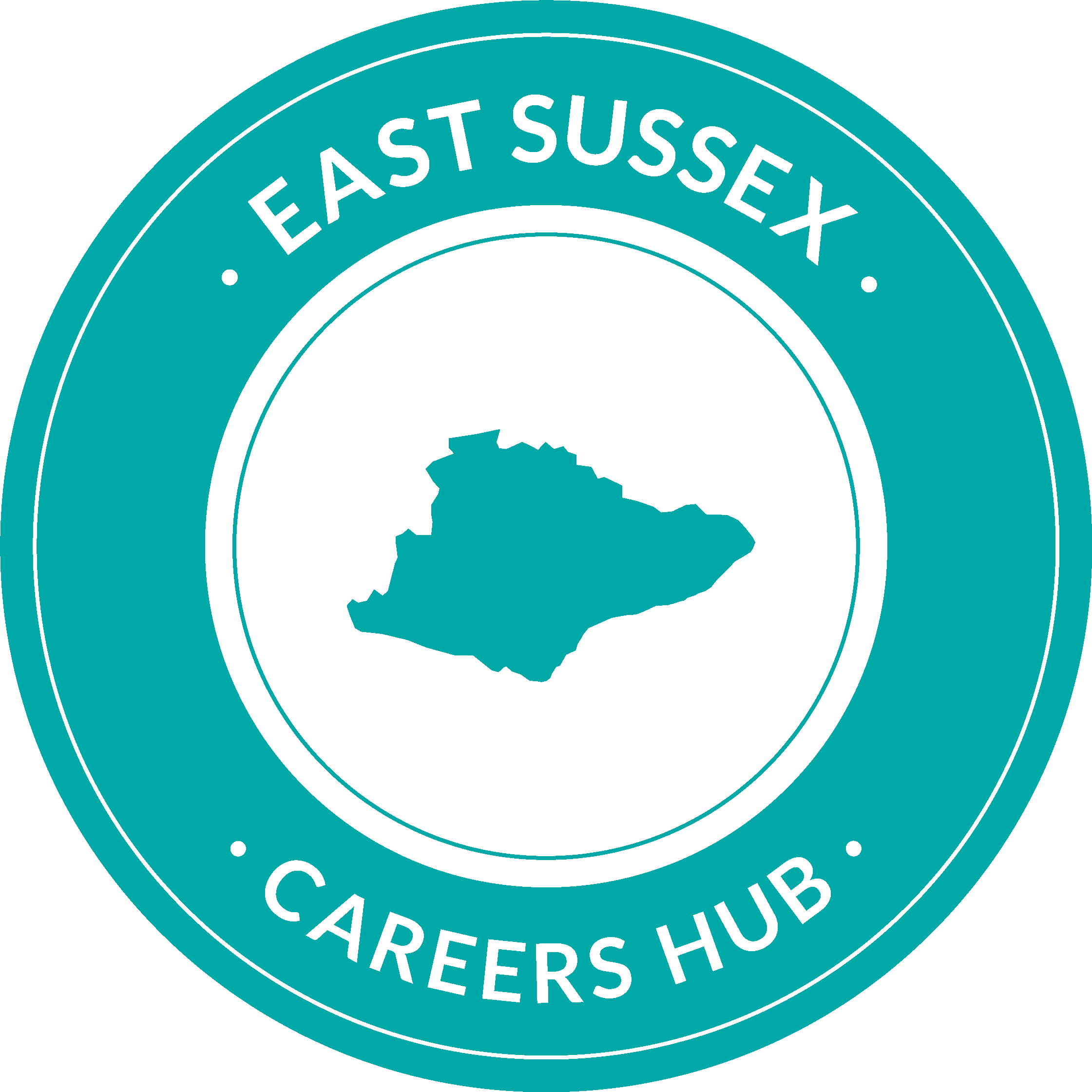 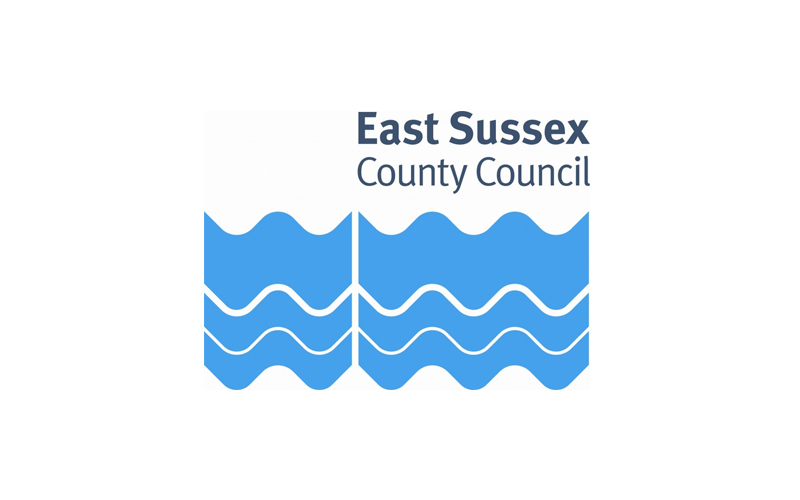 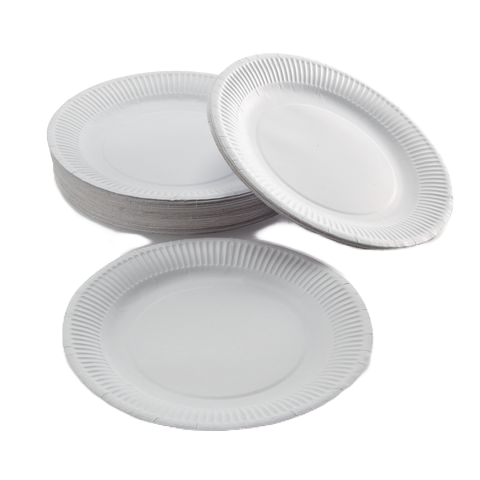 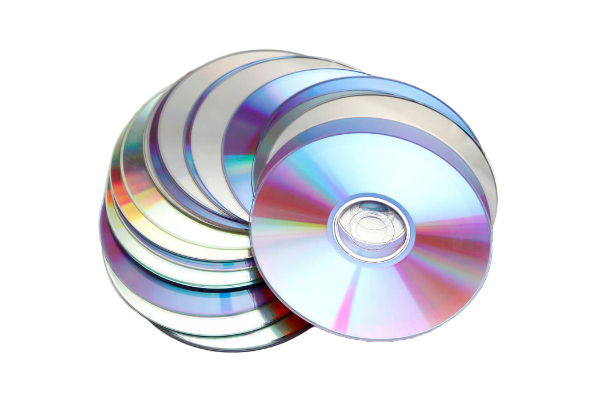 Your challenge
In your team (using some or all of the equipment provided), build a vehicle which can move without being pushed (directly).

Ultimate challenge – to build the vehicle which will travel the furthest.
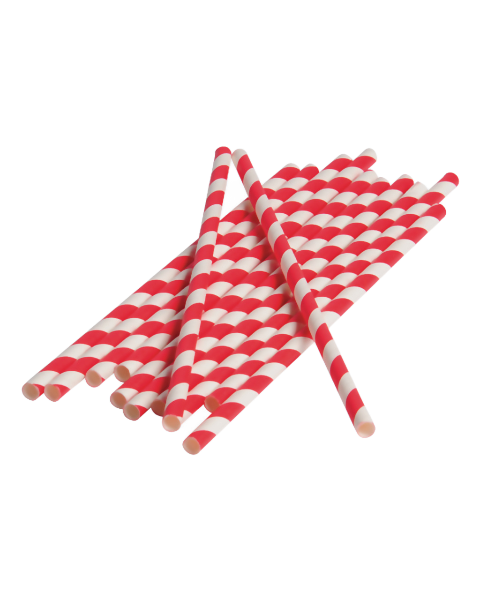 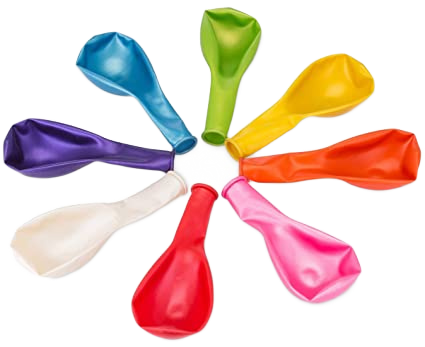 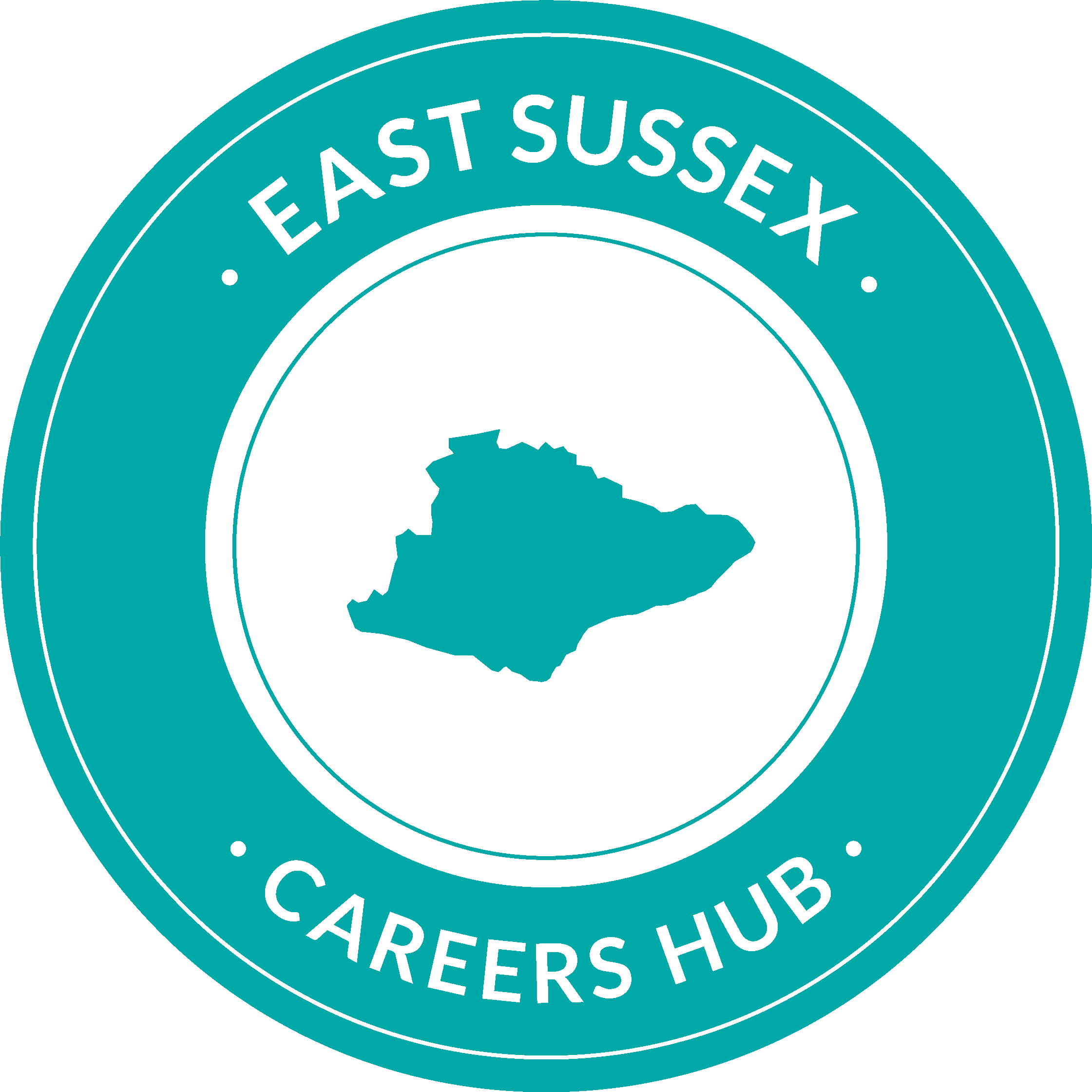 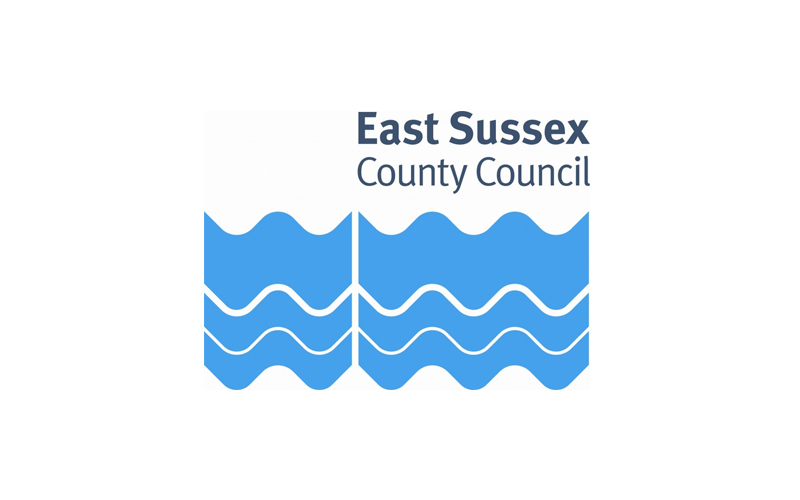 Some Clues
Wheels work on an axle (see diagram)
Forces make things to move. If you can’t push the vehicle yourself, how else can you make a force act on it?
 If you’re stuck, look at what the other teams are doing and see if you can develop and improve their ideas.
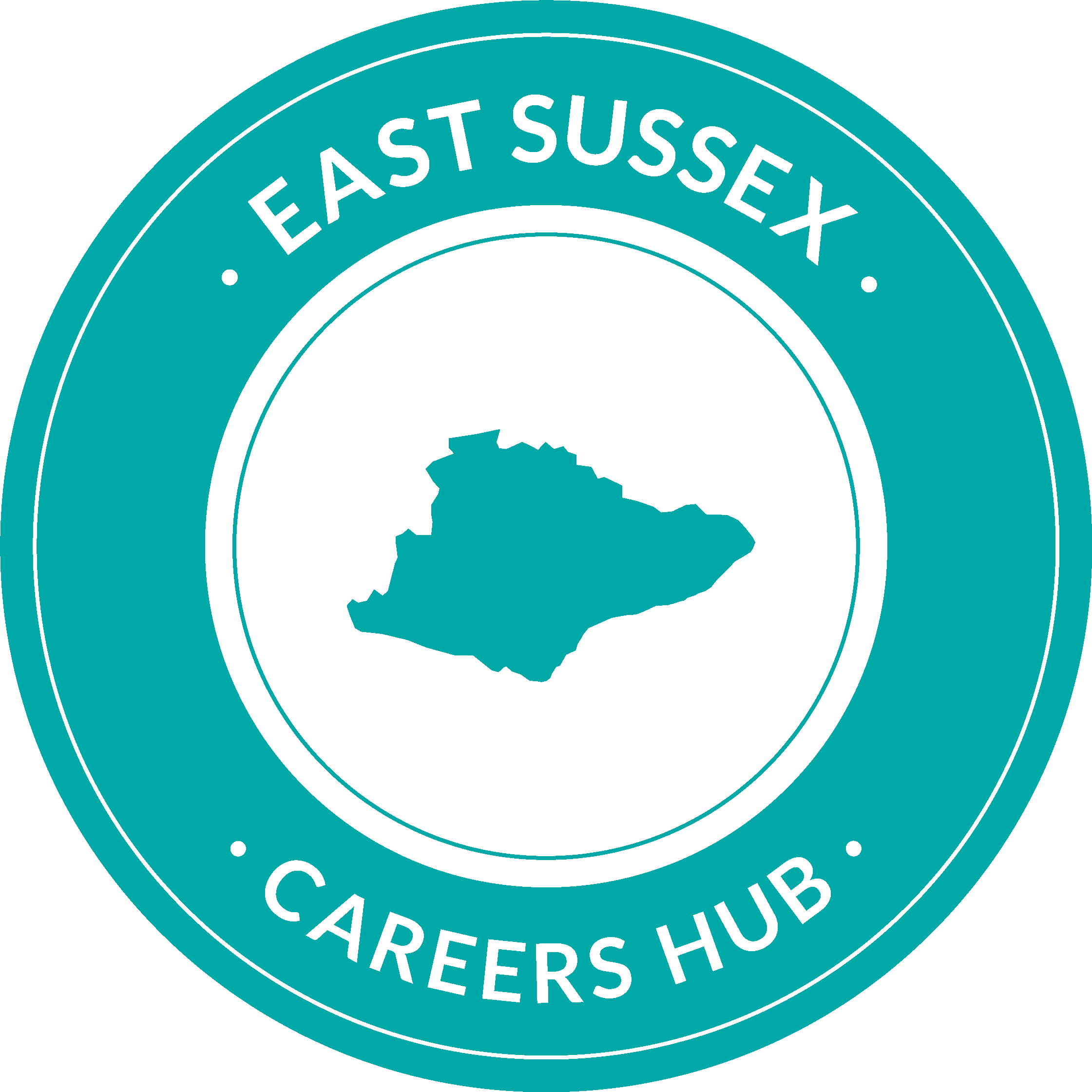 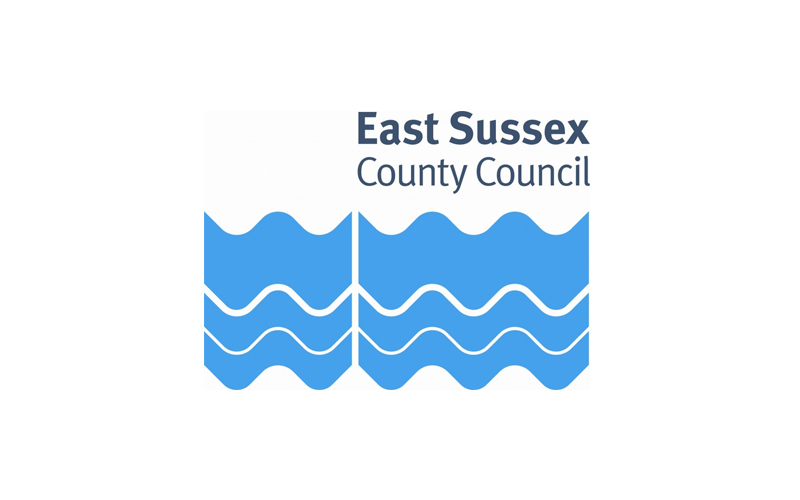 The Future
When today’s school children enter the workforce, many of them will be doing jobs that do not exist today.  (Nesta)
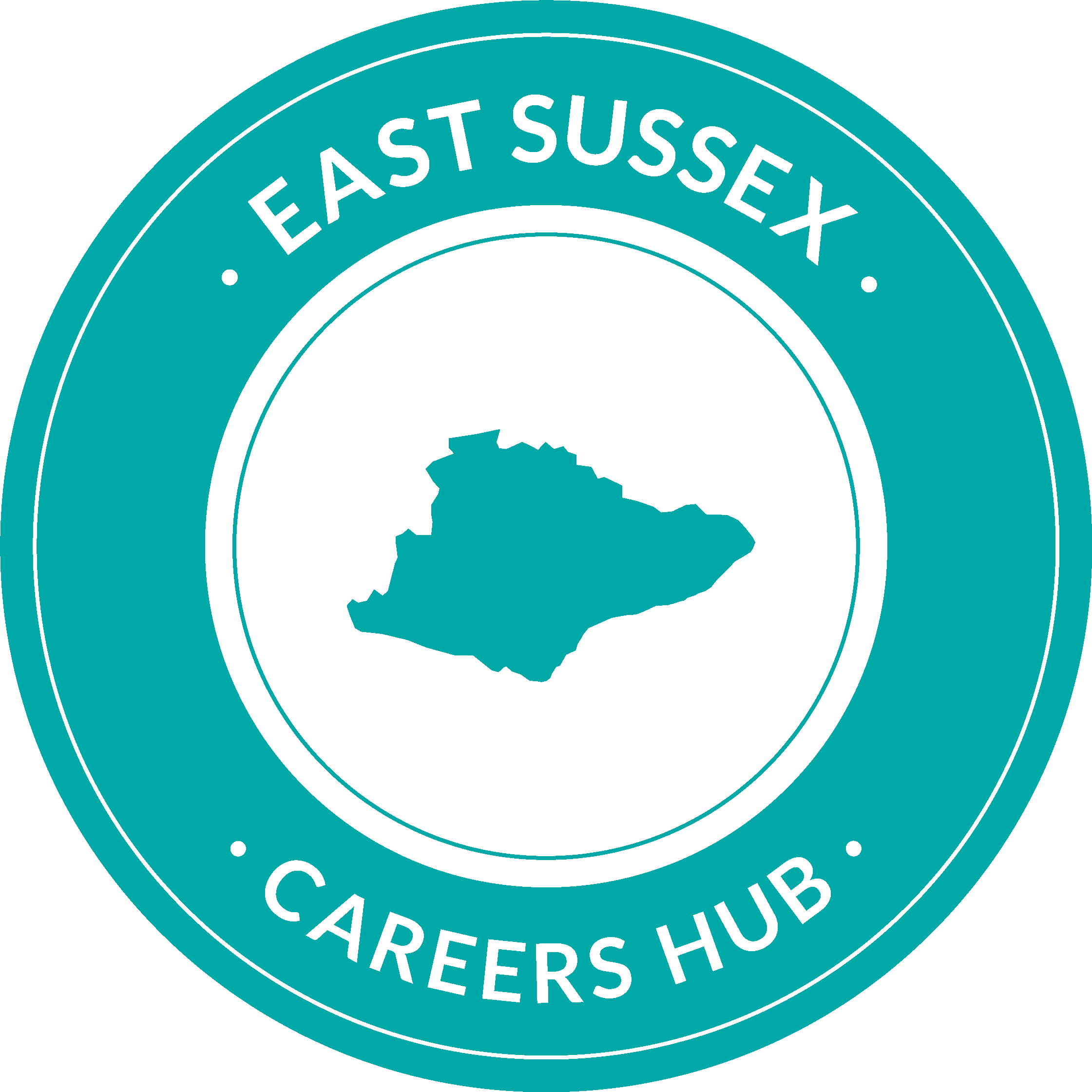 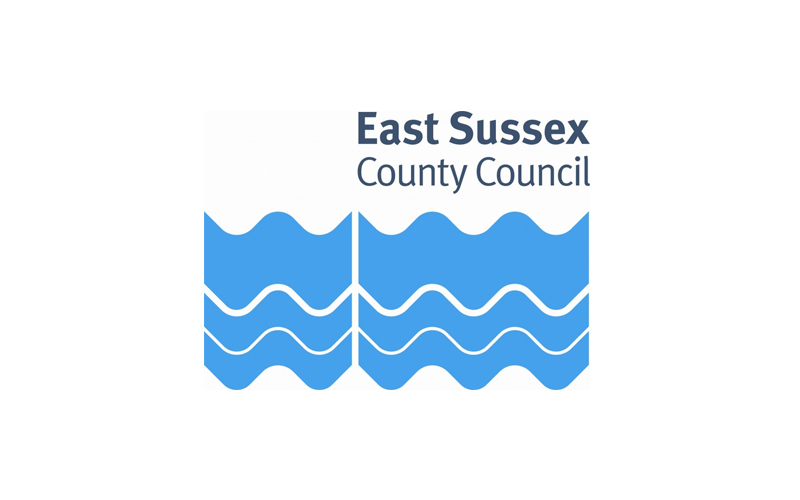 TES
‘Ingrained stereotypes’ limit pupil ambititons by age 7.
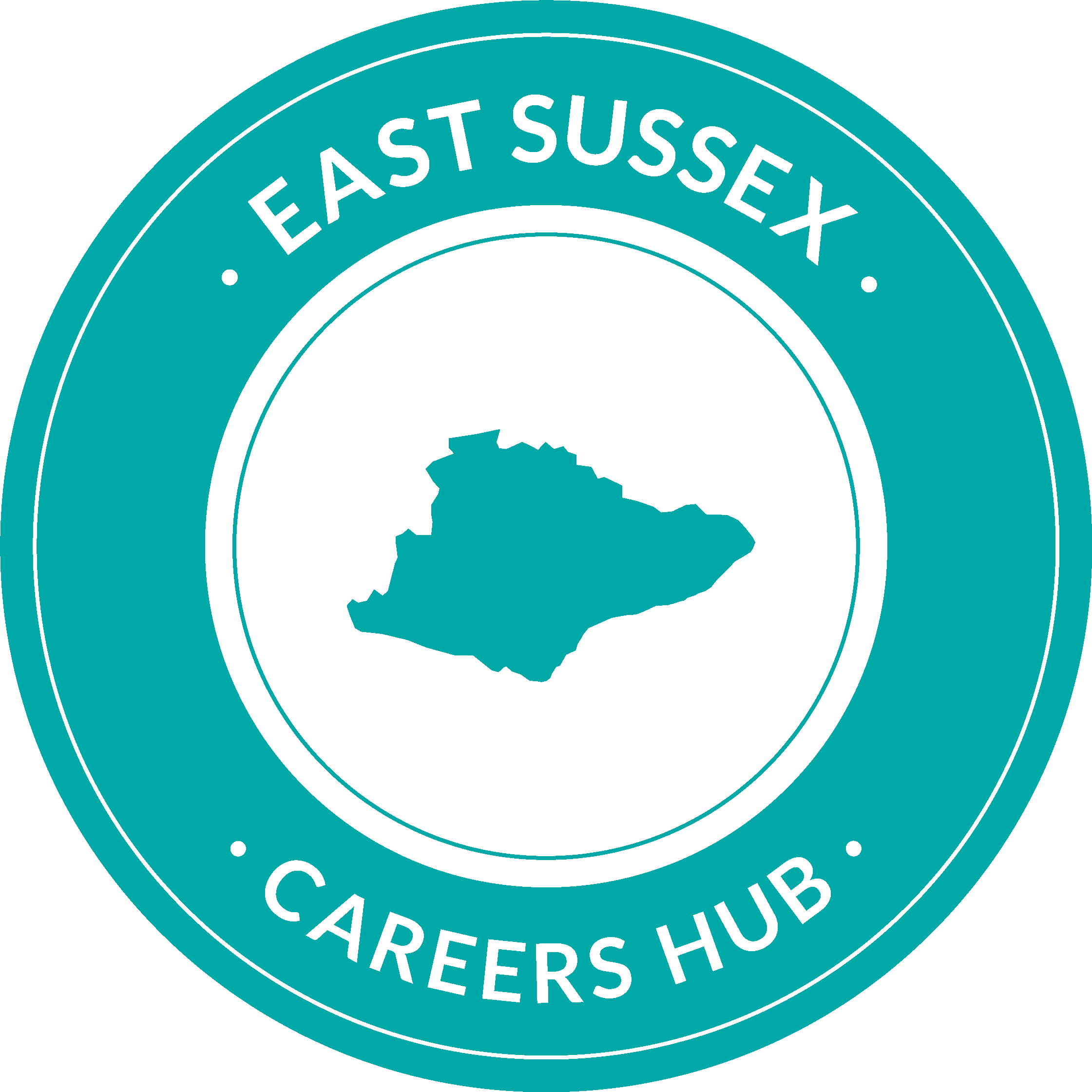 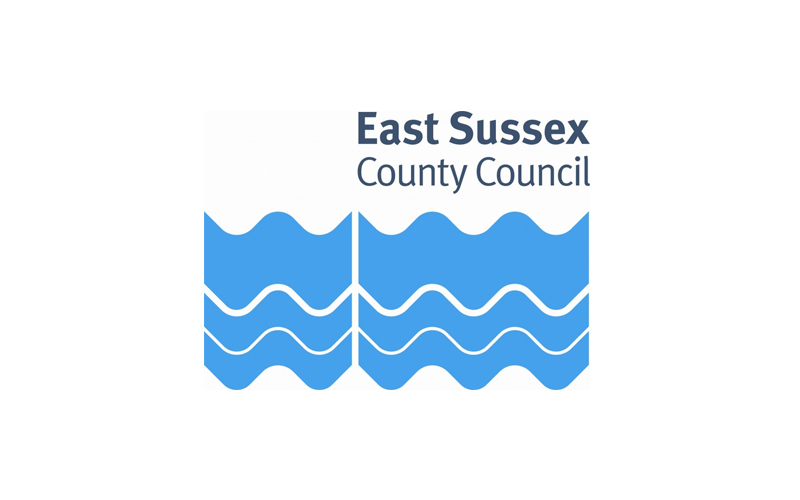 Could you be part of our learning?
Volunteer visits
One off (1 hour) visit a class, talk about your job and answer questions
One off (1/2 hour) come to an assembly with some other parents
Regular – become a volunteer in school (reading, lunch club)
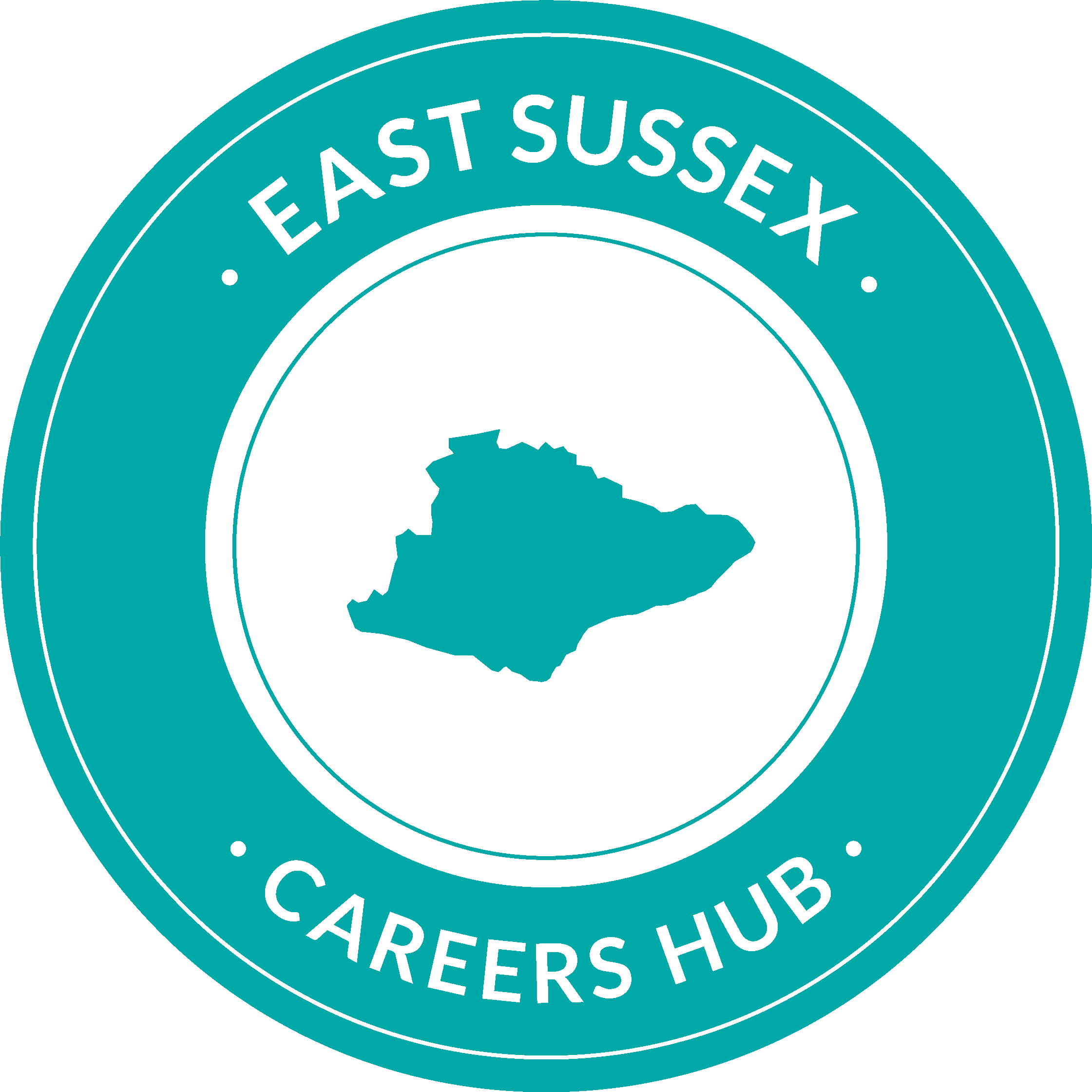 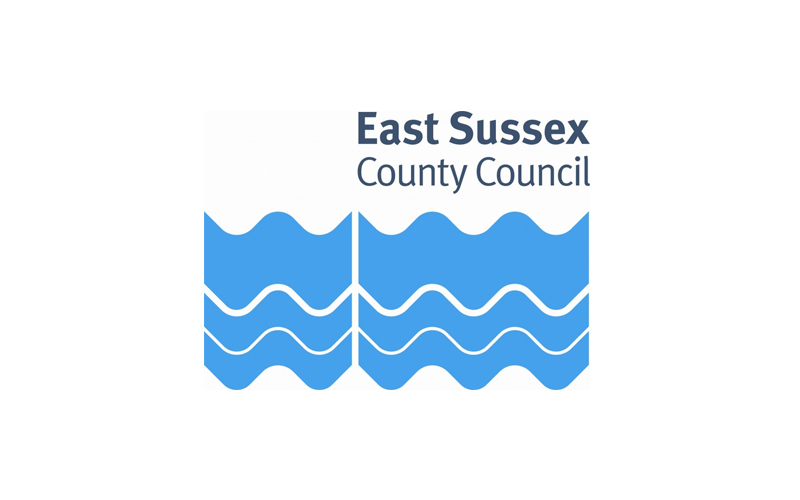 The East Sussex Primary Careers Hub
www.careerseastsussex.co.uk
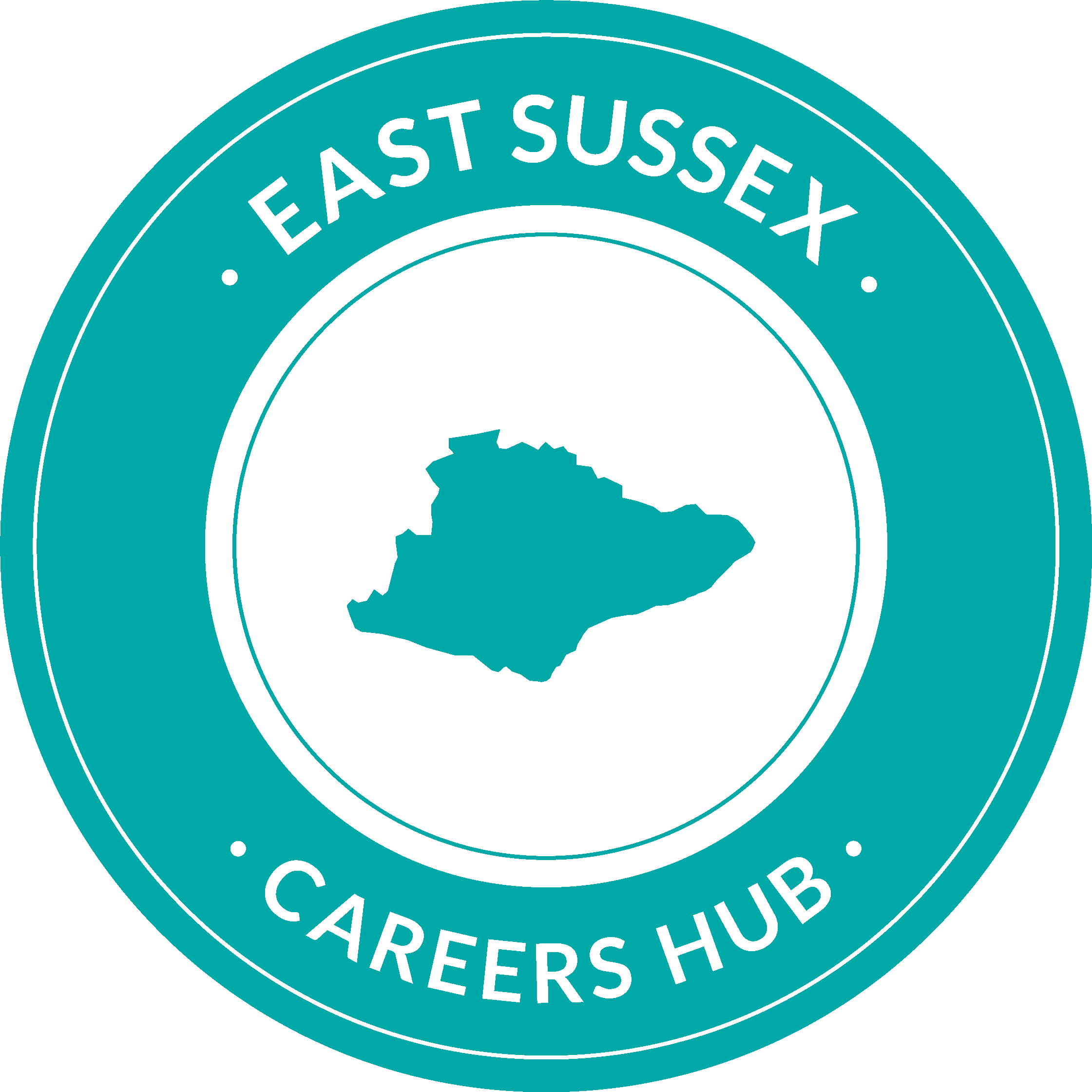 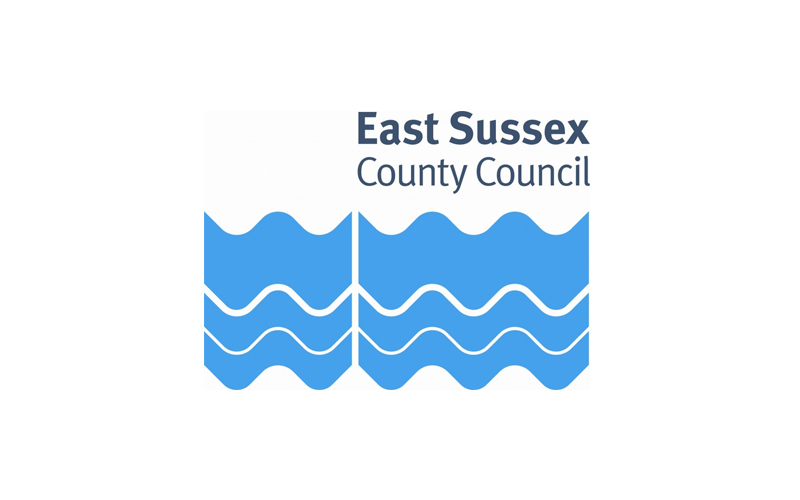